Students As Scholars

Teaching With Companion to the Worlds of Roman Women
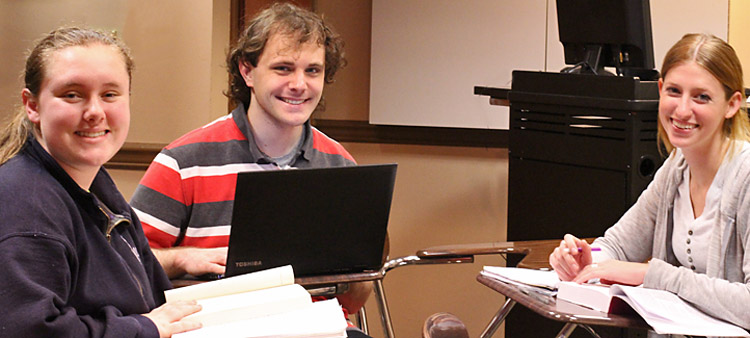 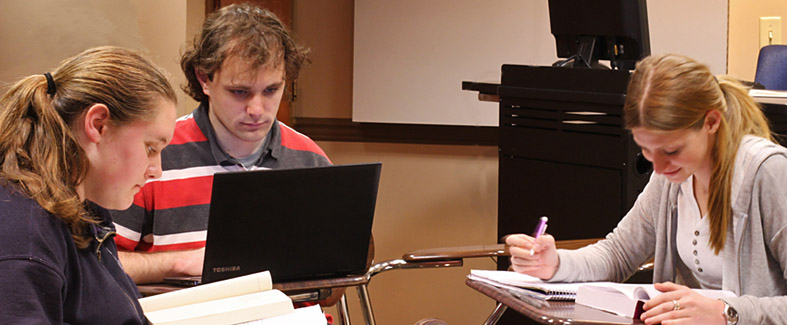 Maria S. Marsilio, Saint Joseph’s University 
CAAS Annual Meeting, Wilmington, DE
Friday, October 7, 2022
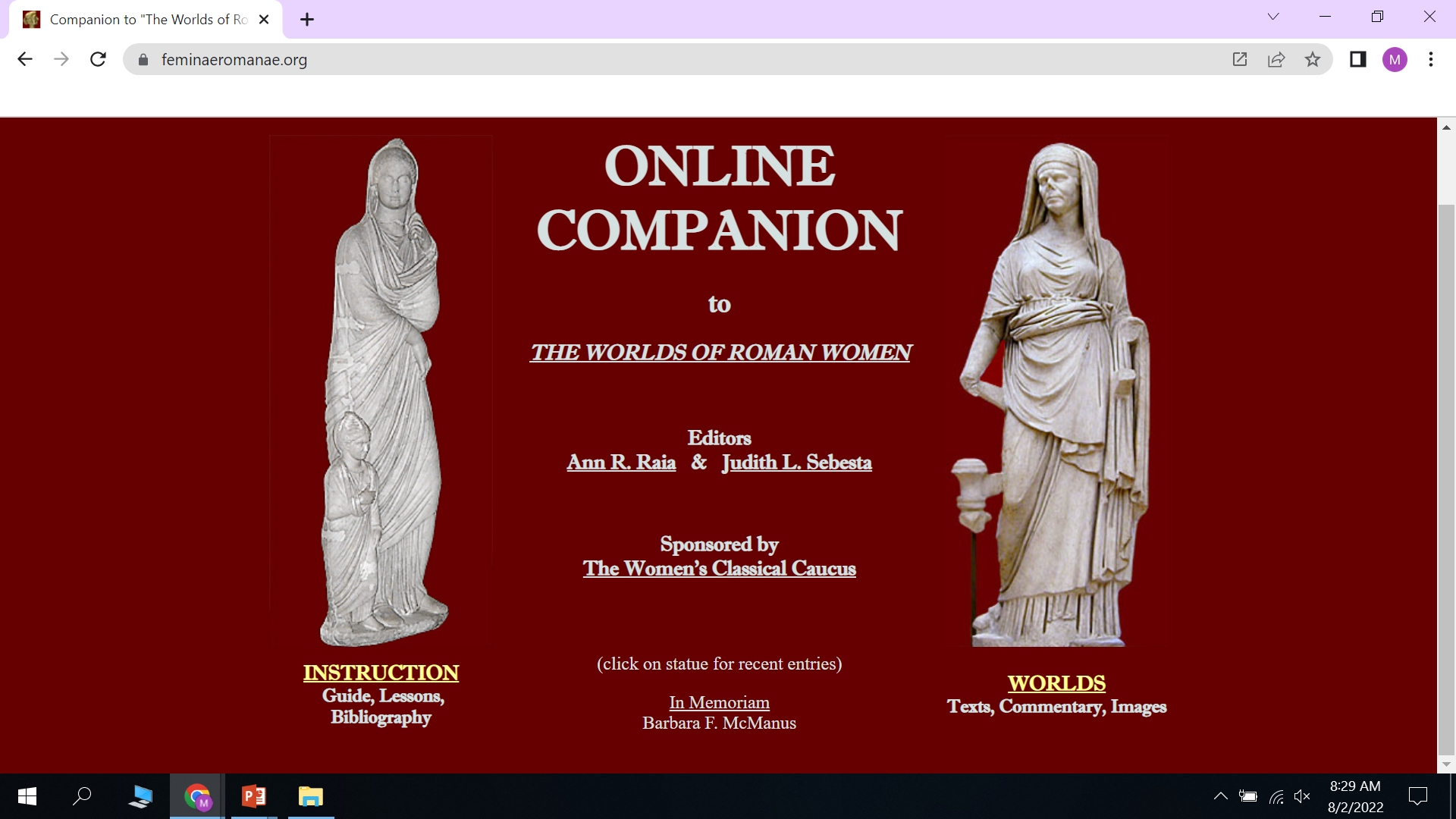 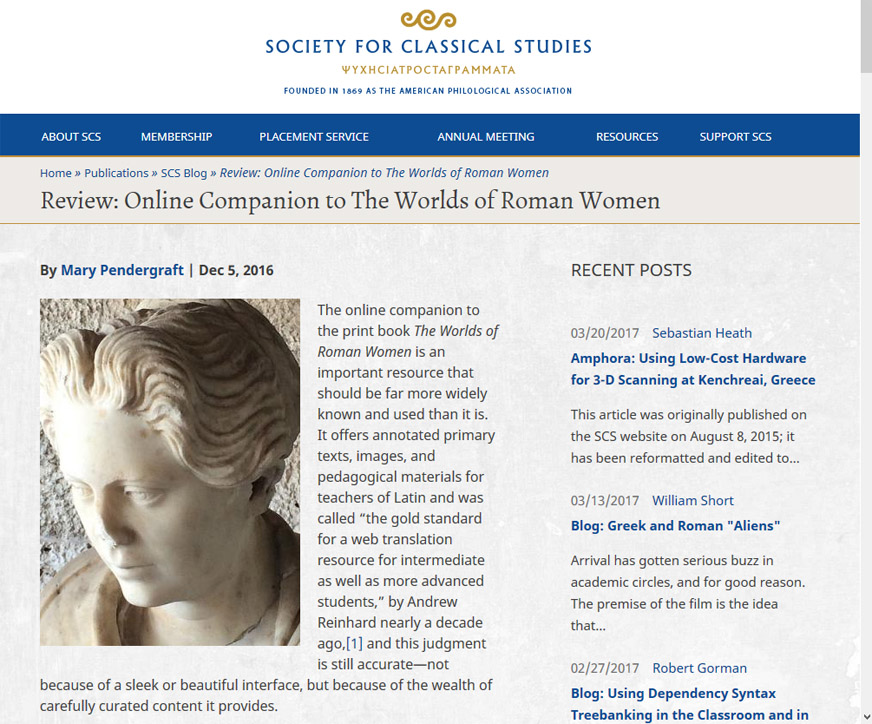 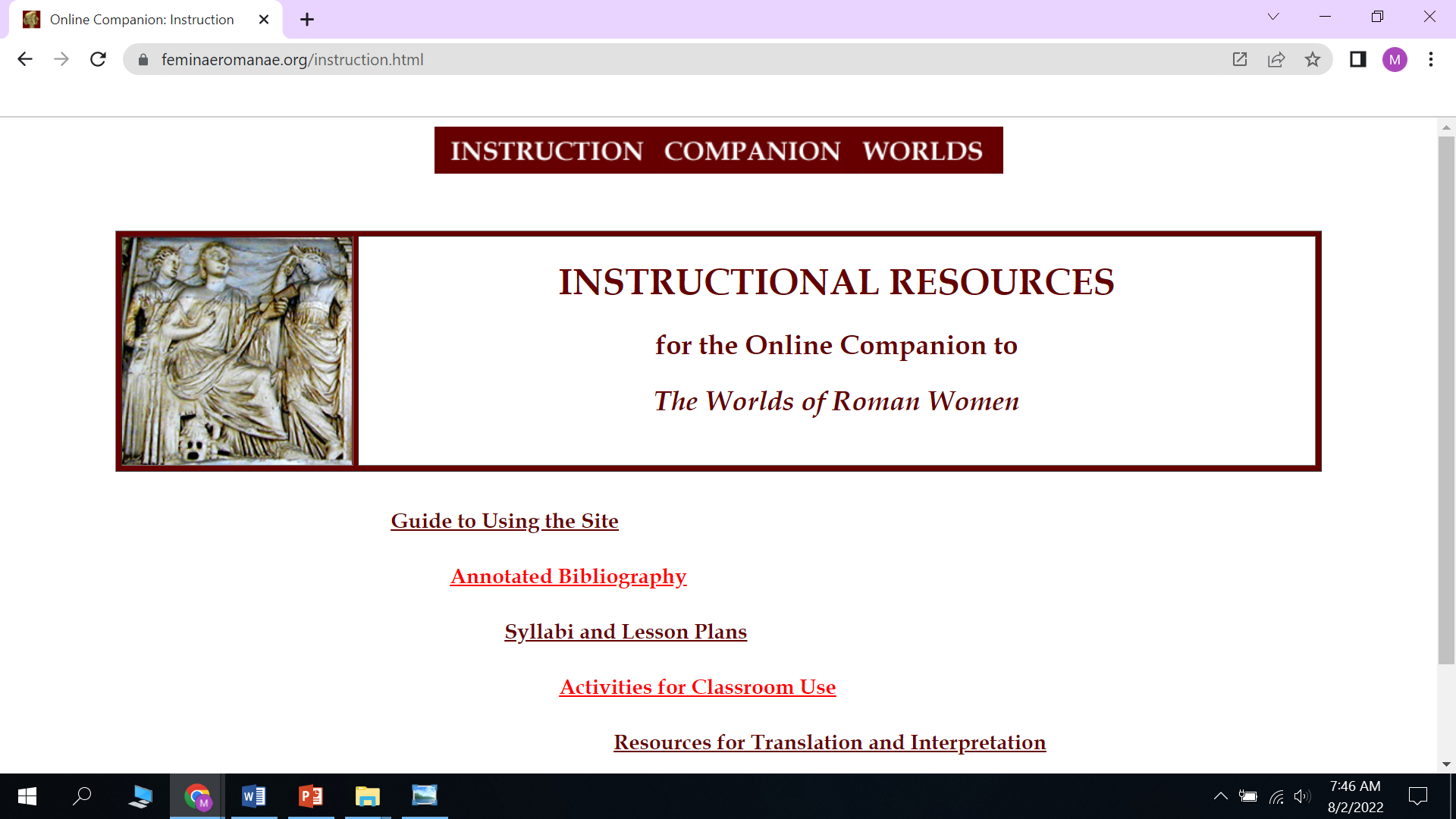 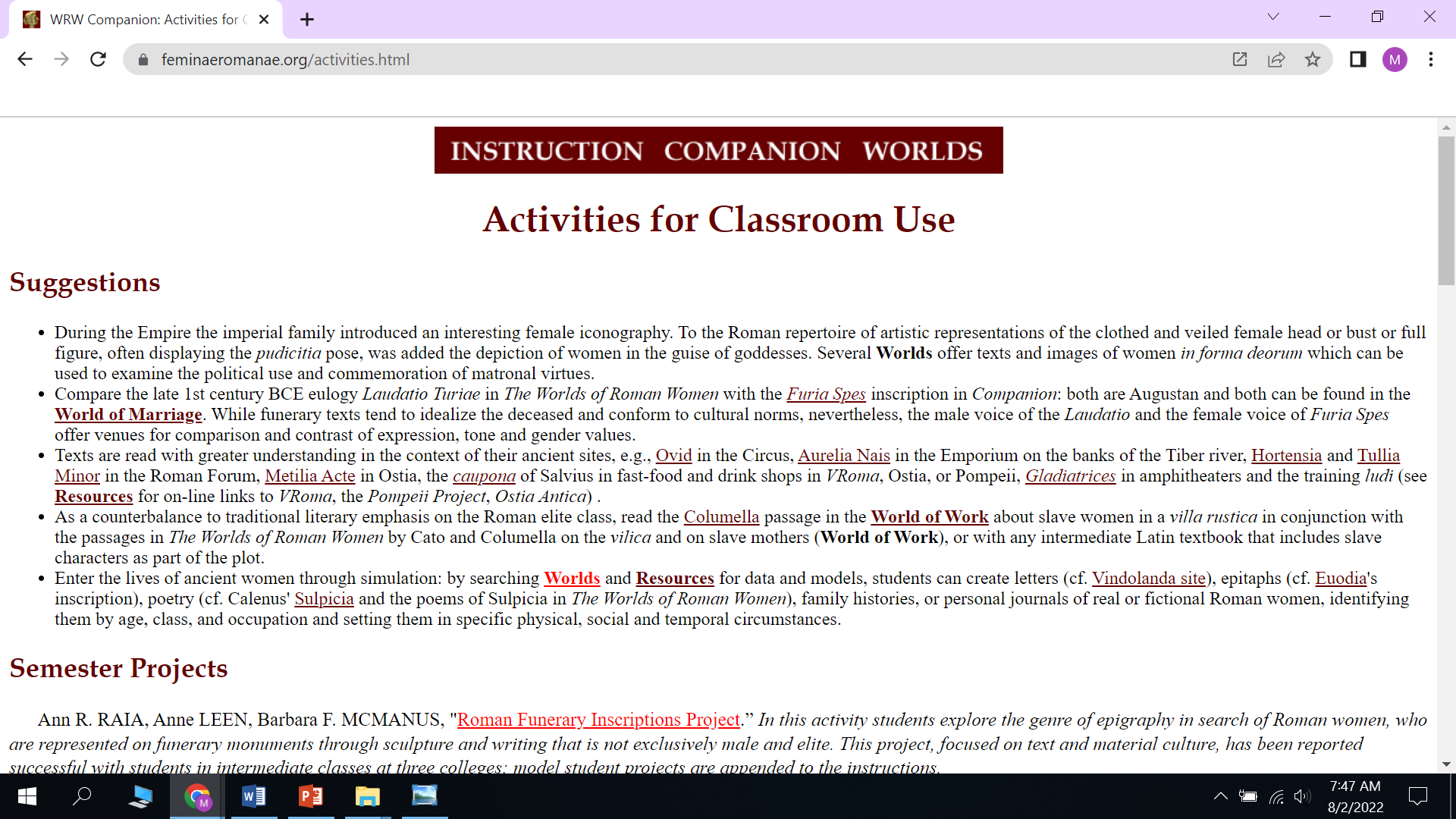 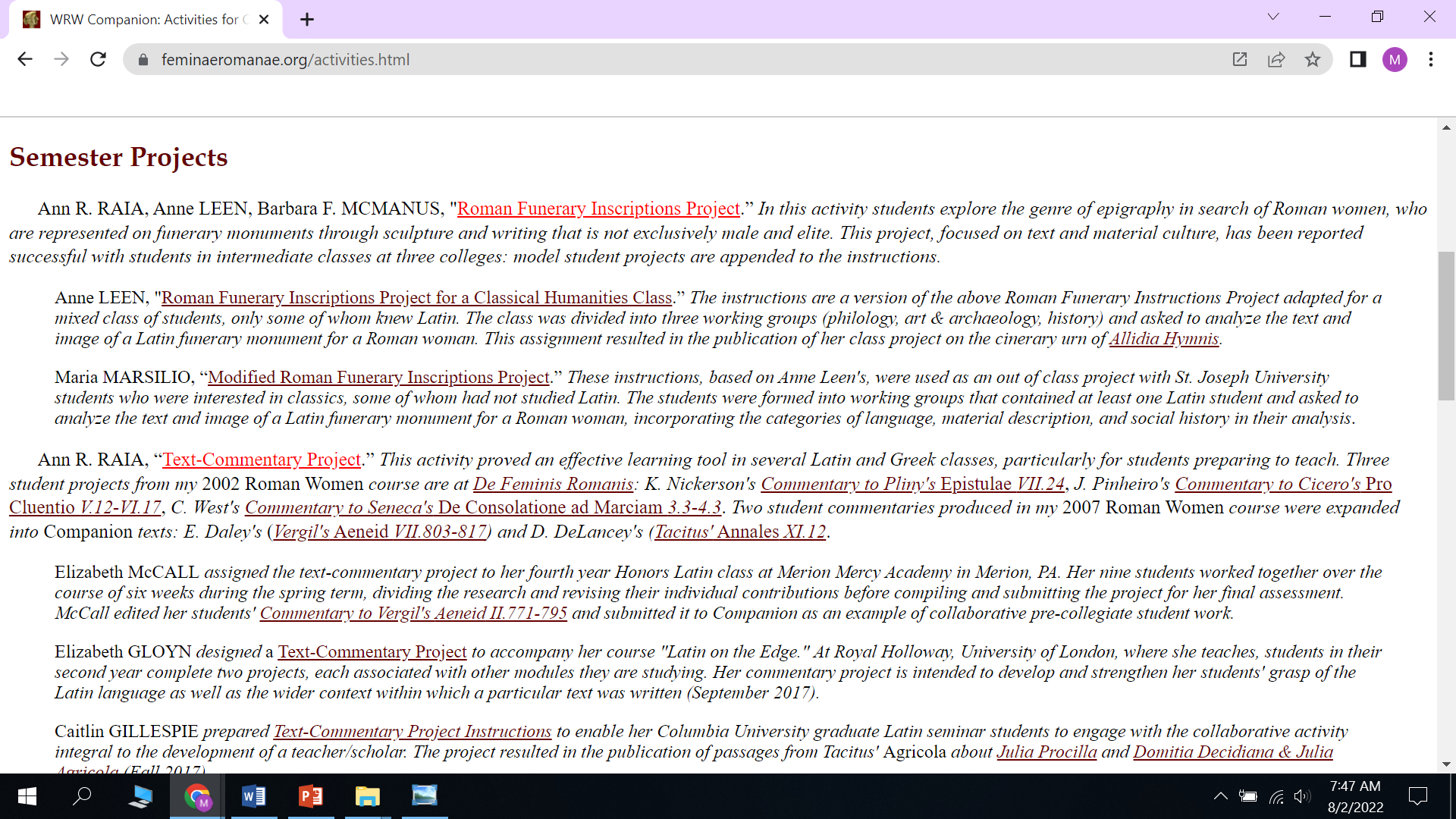 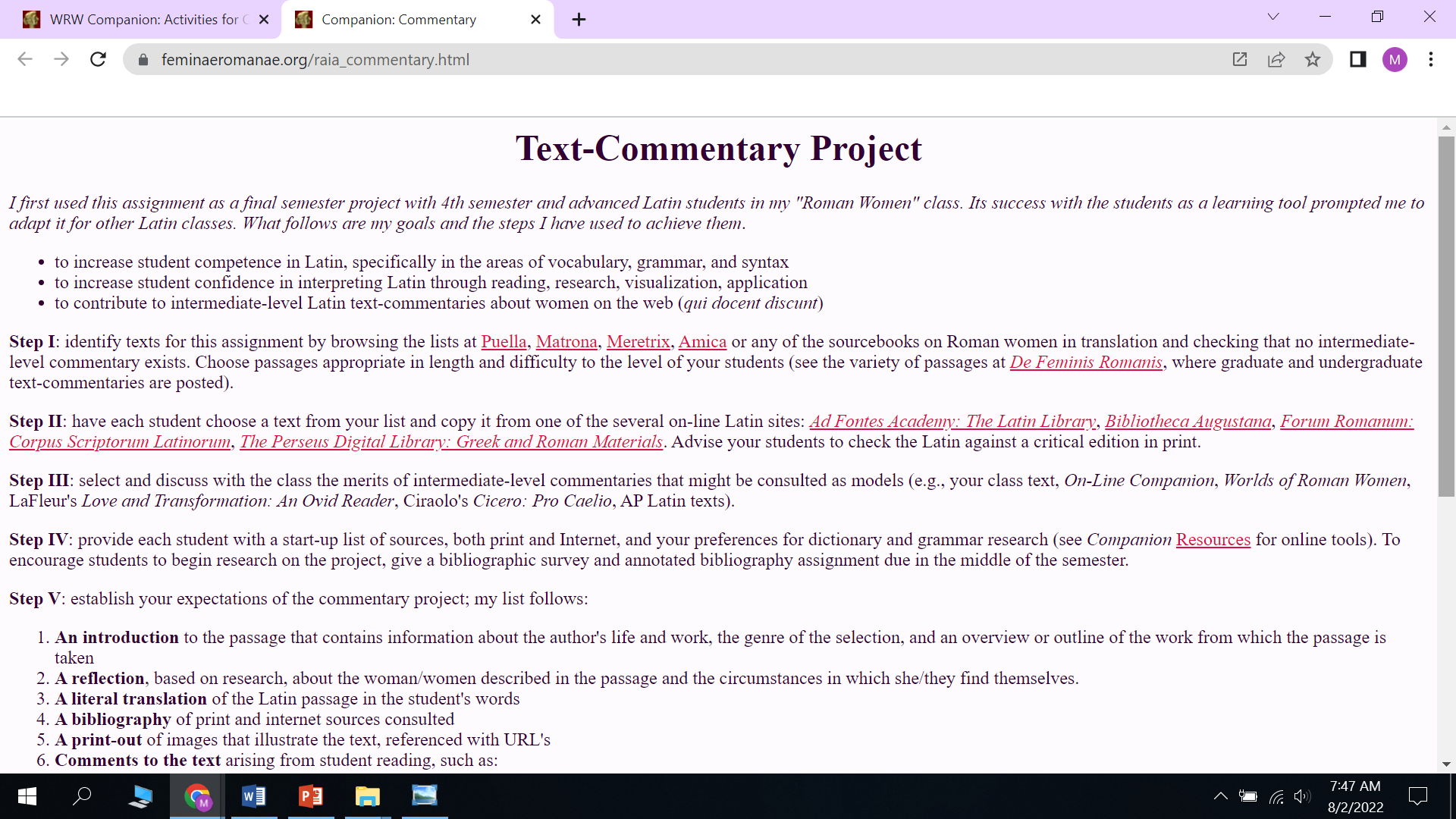 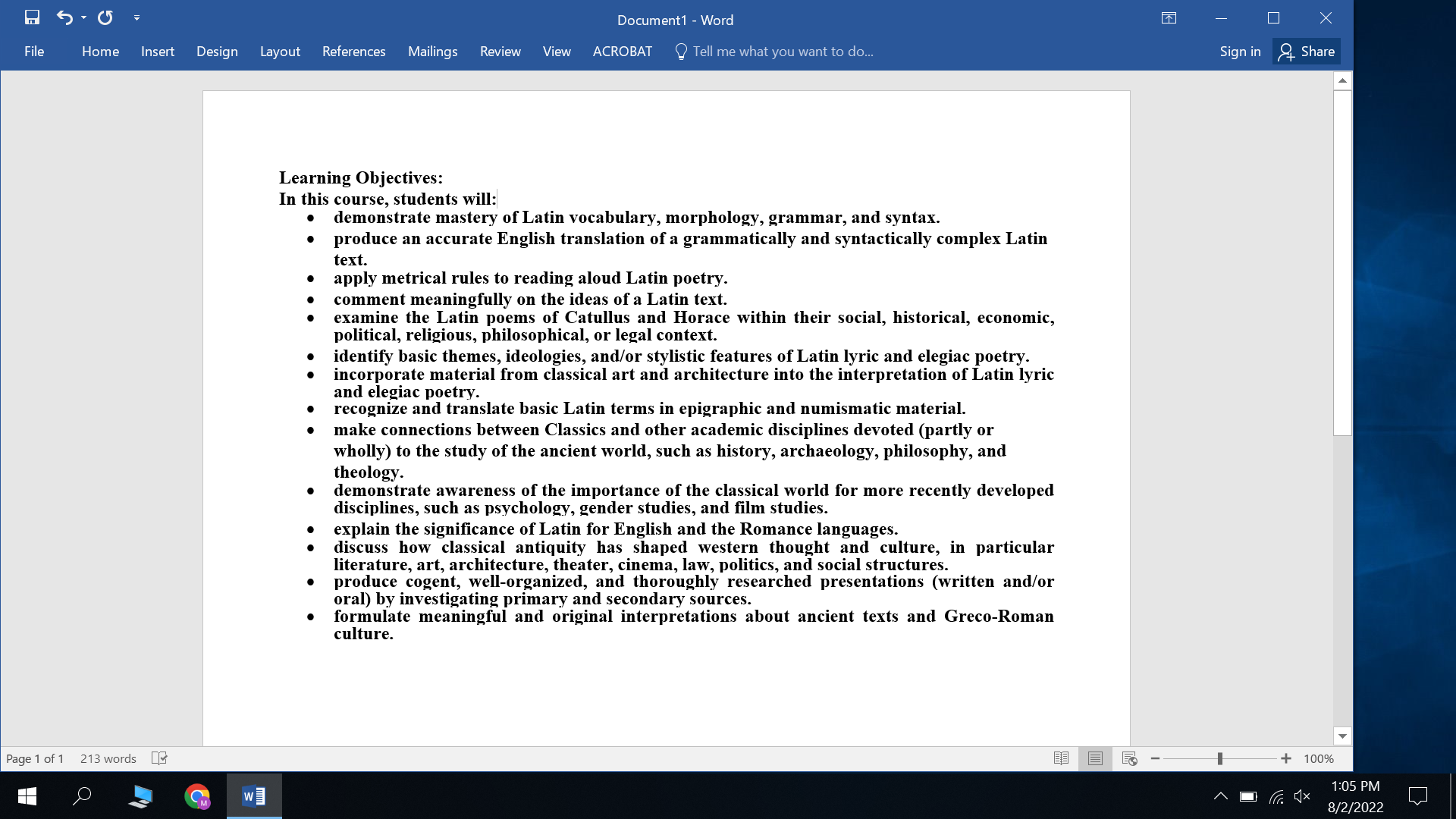 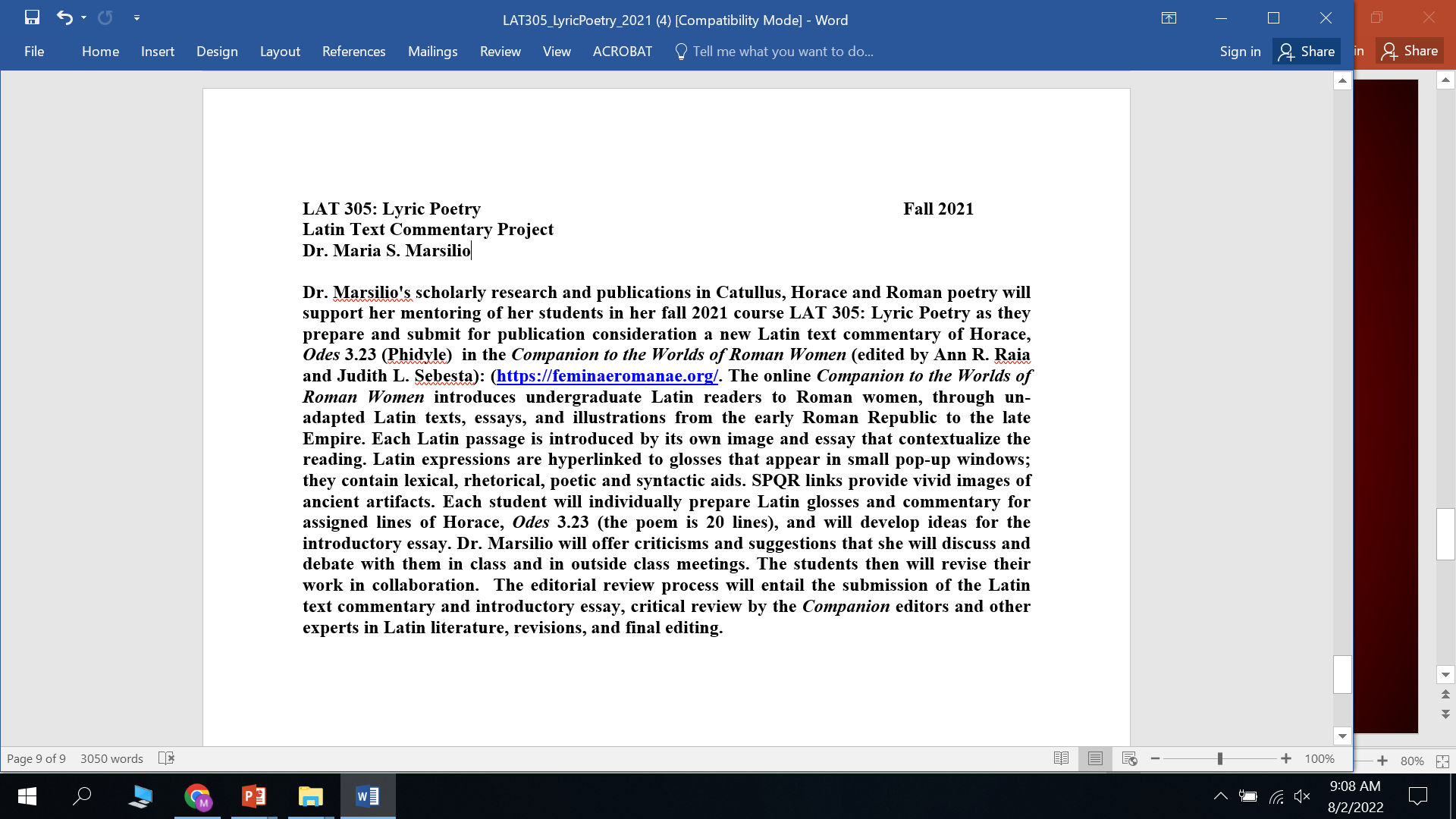 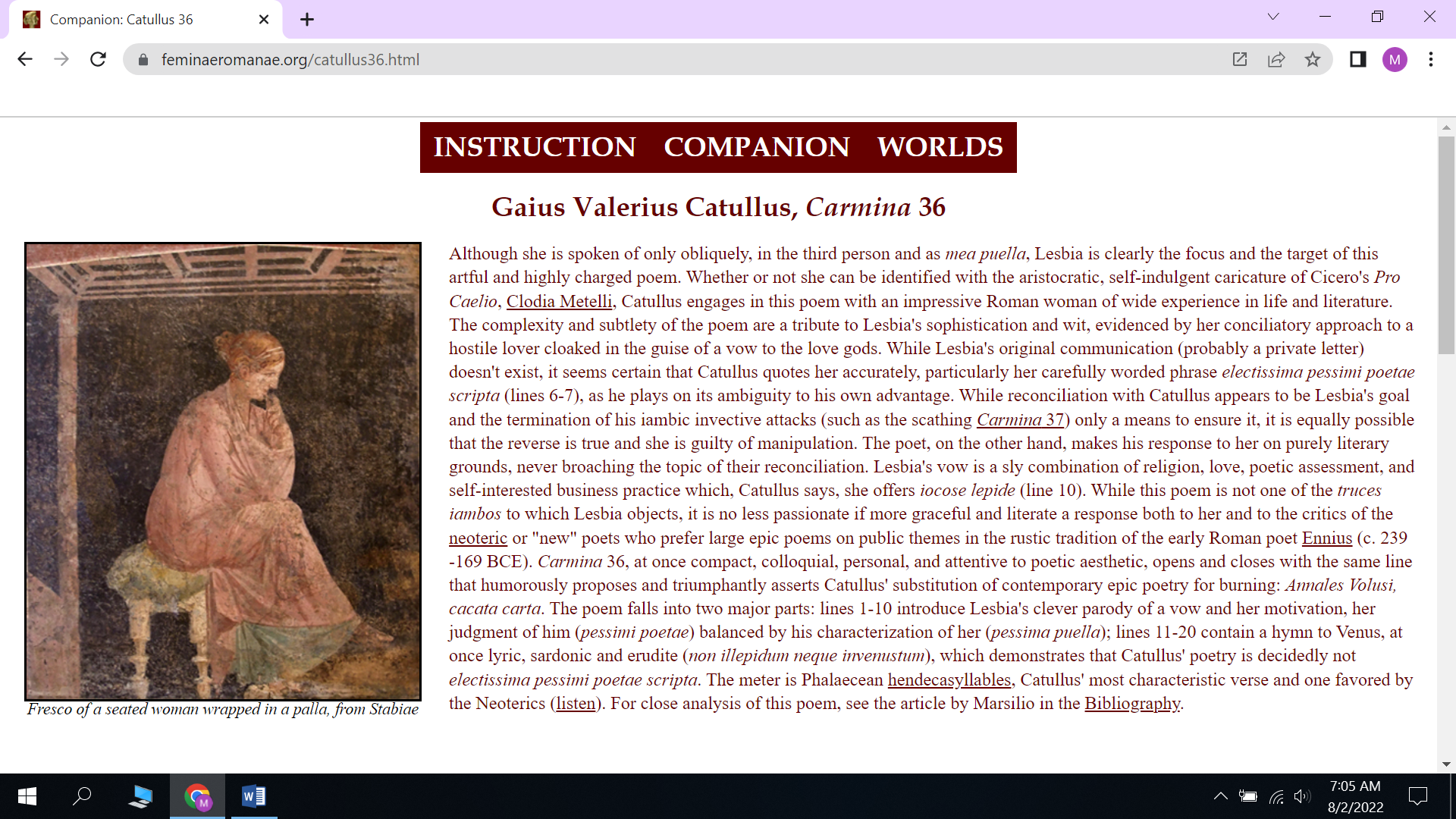 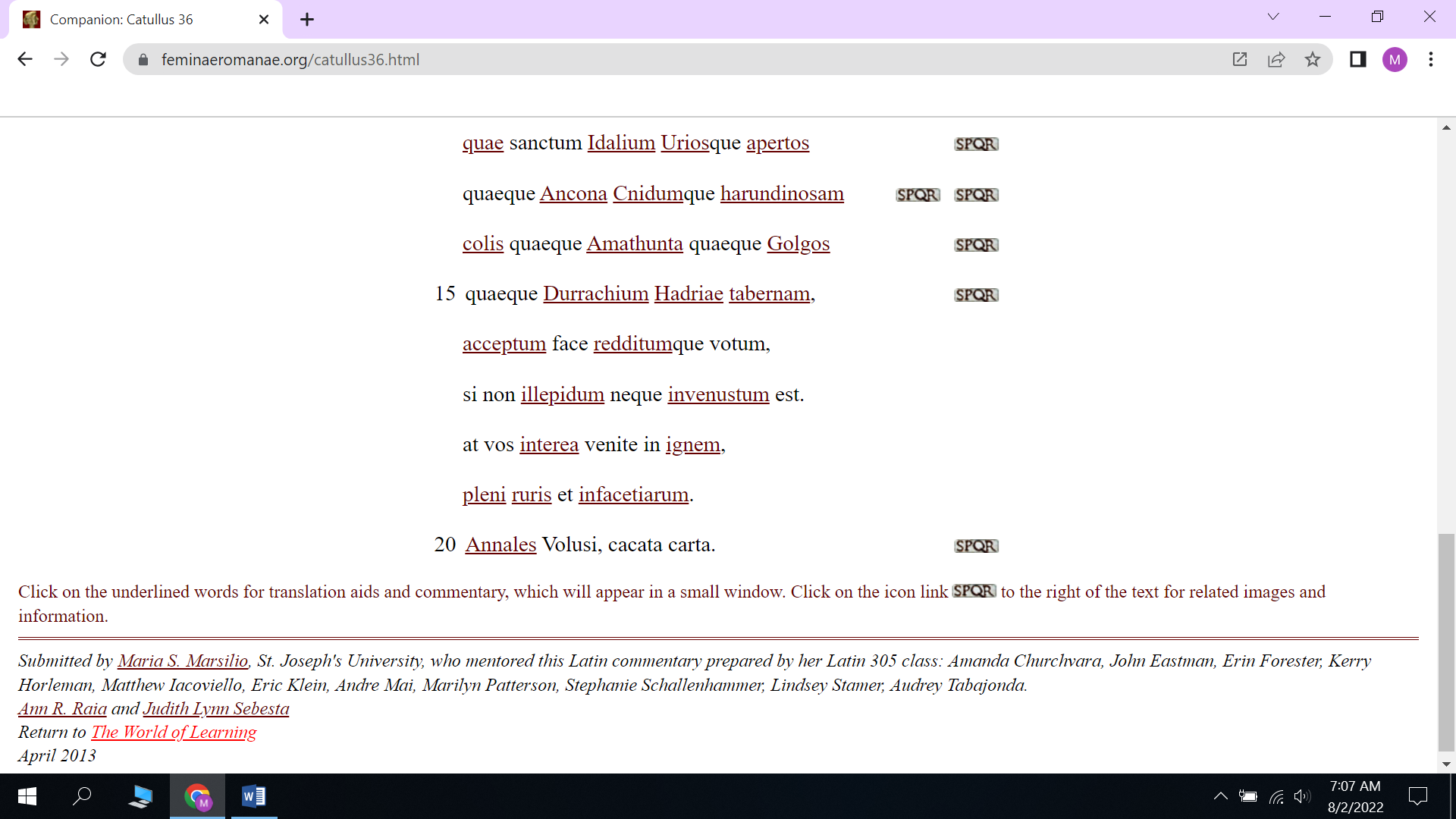 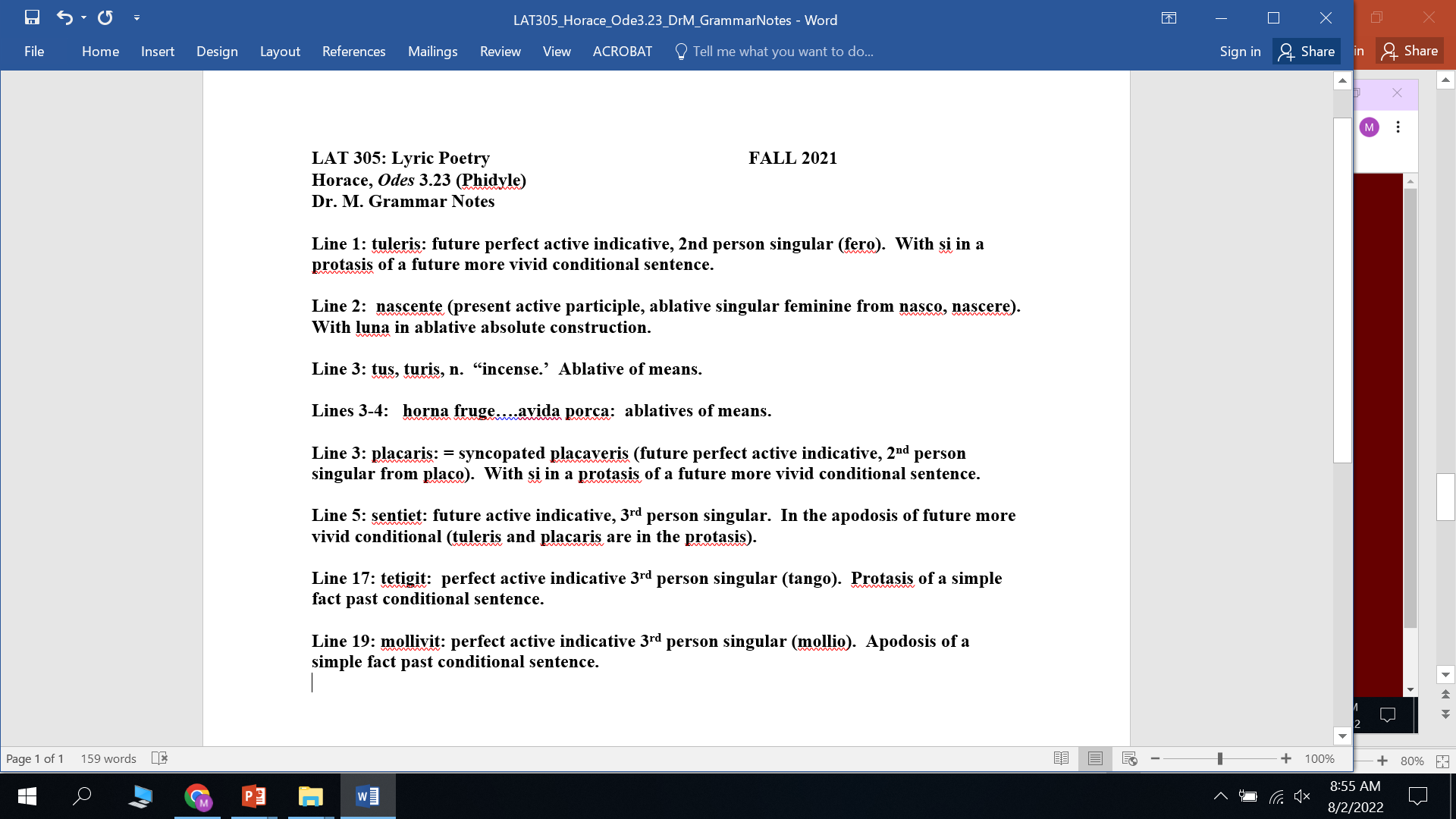 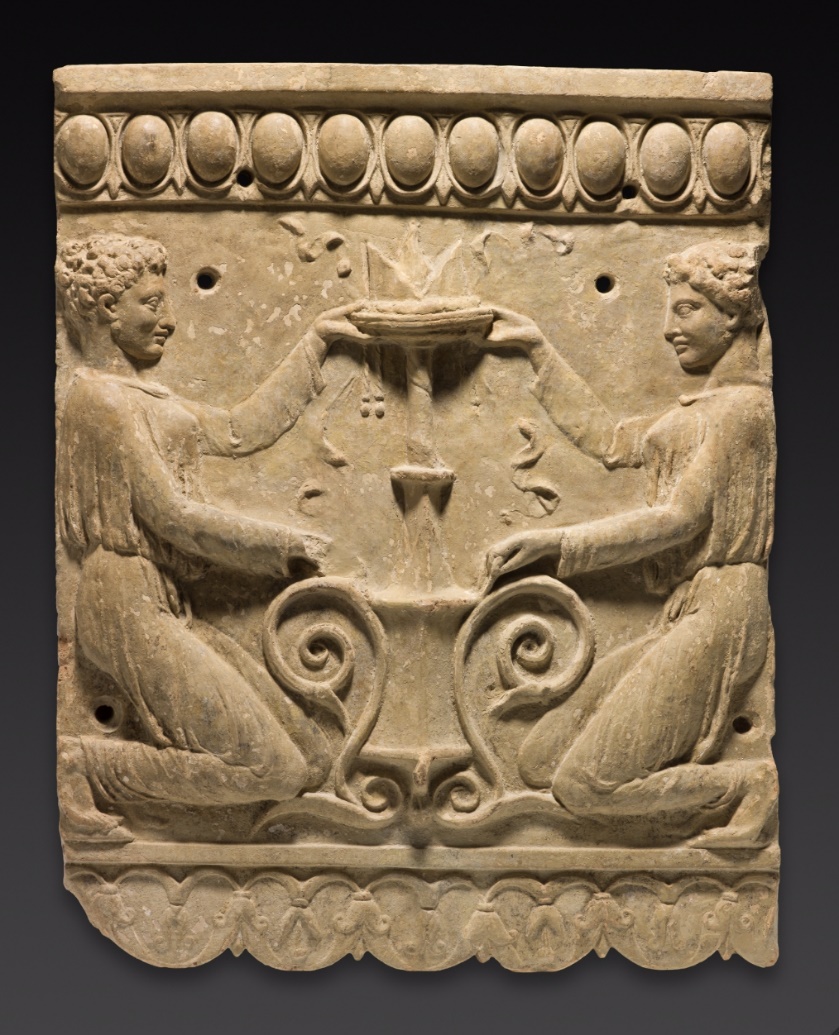 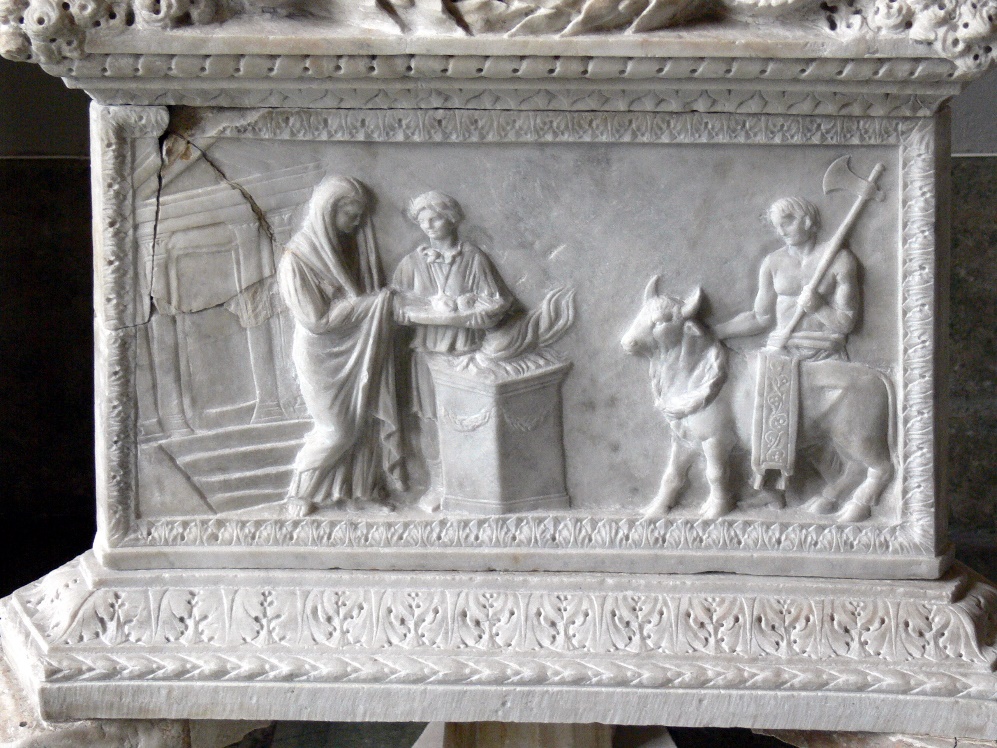 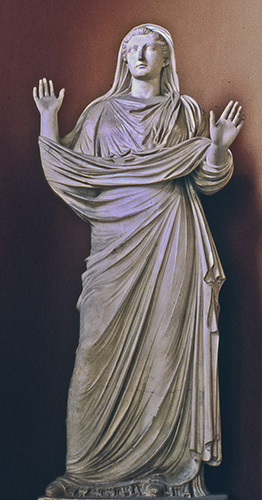 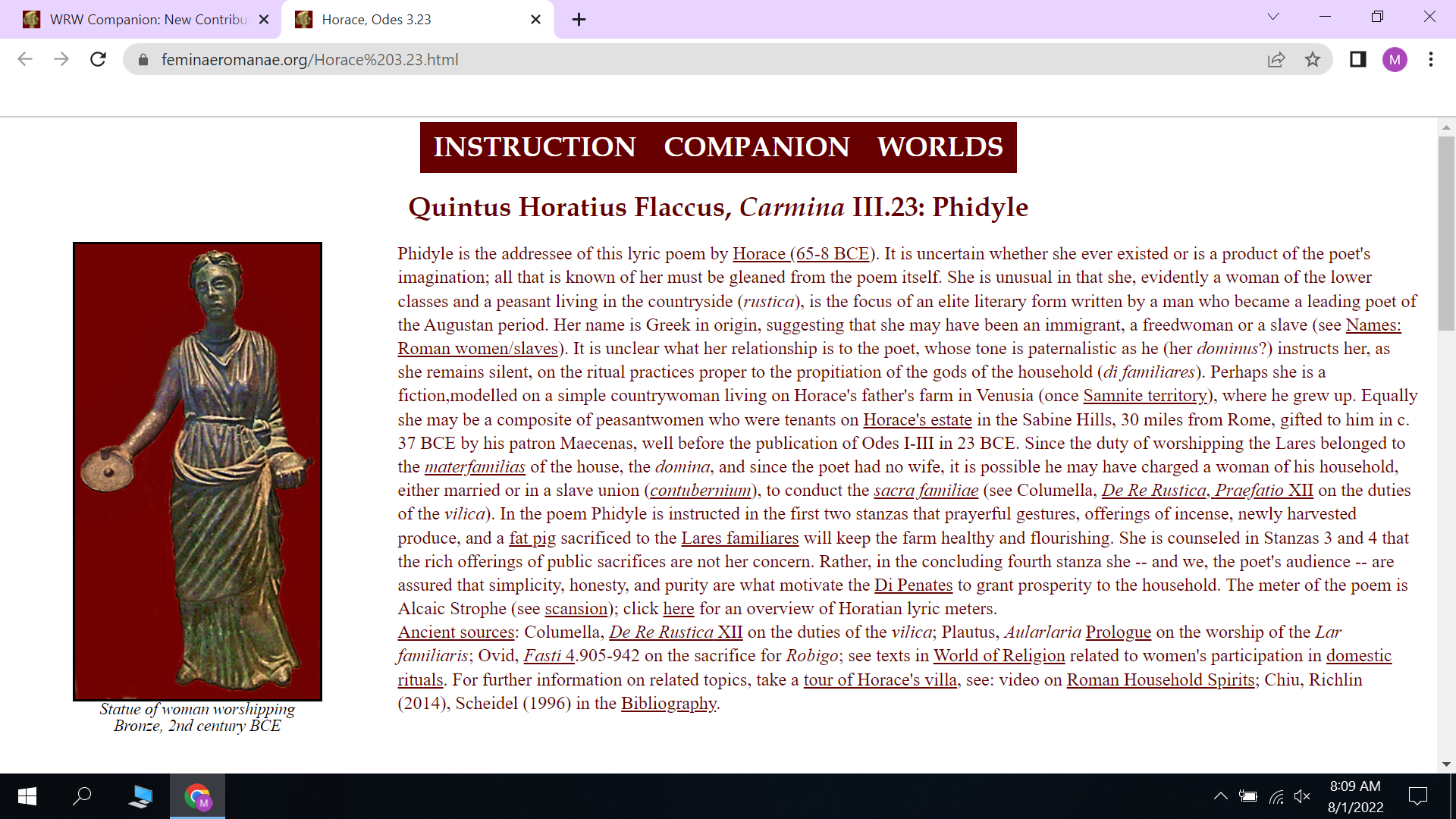 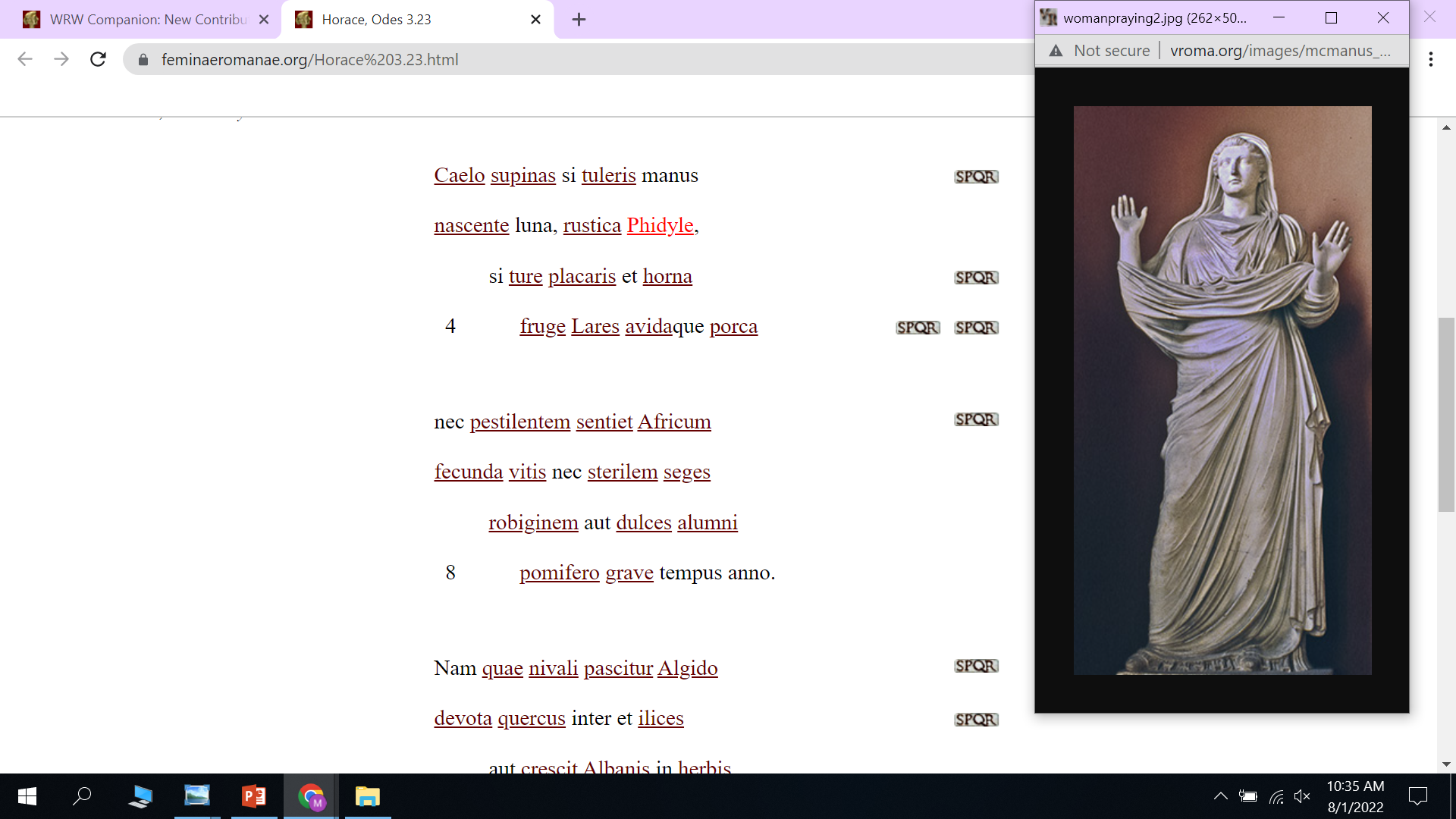 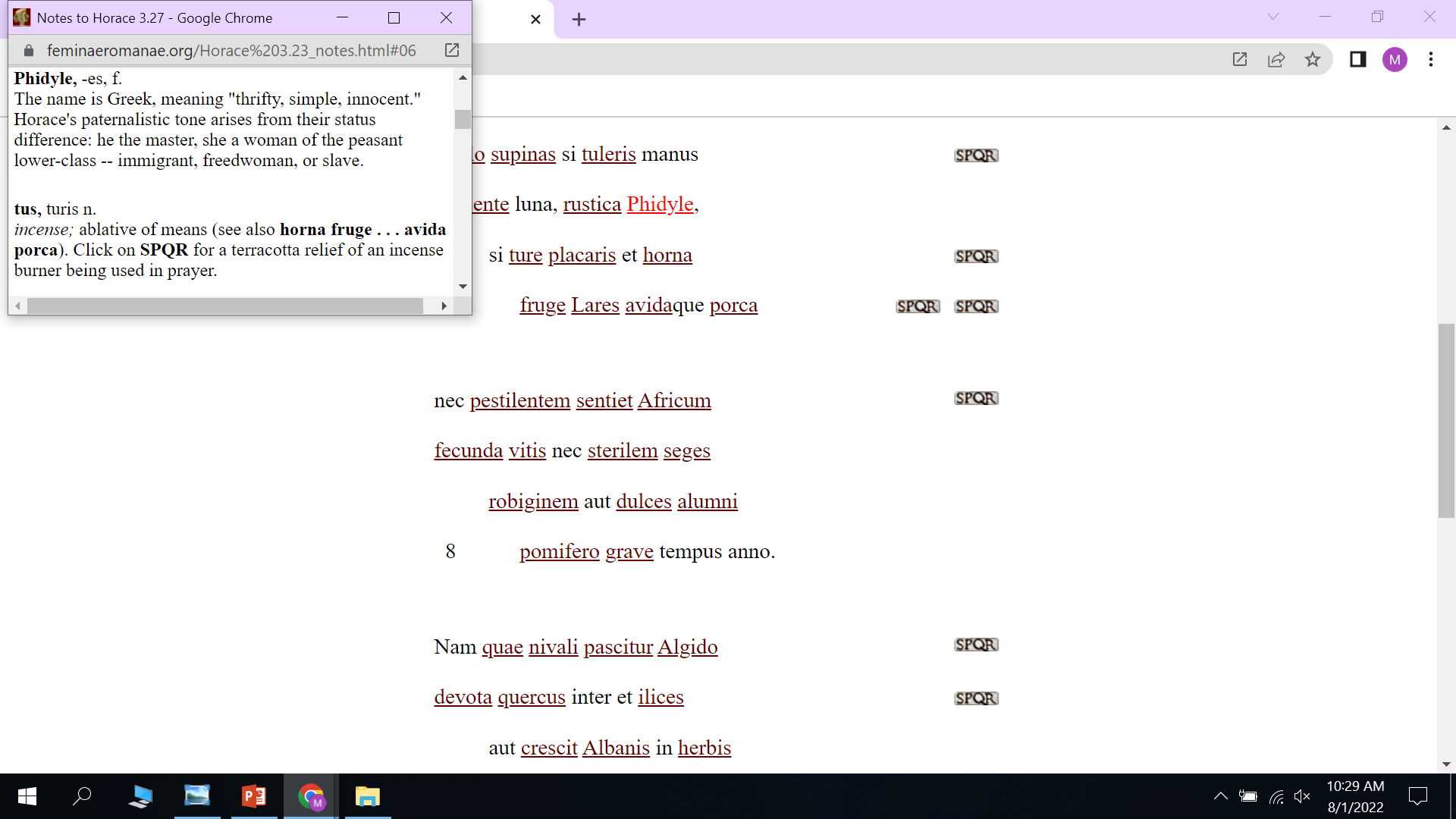 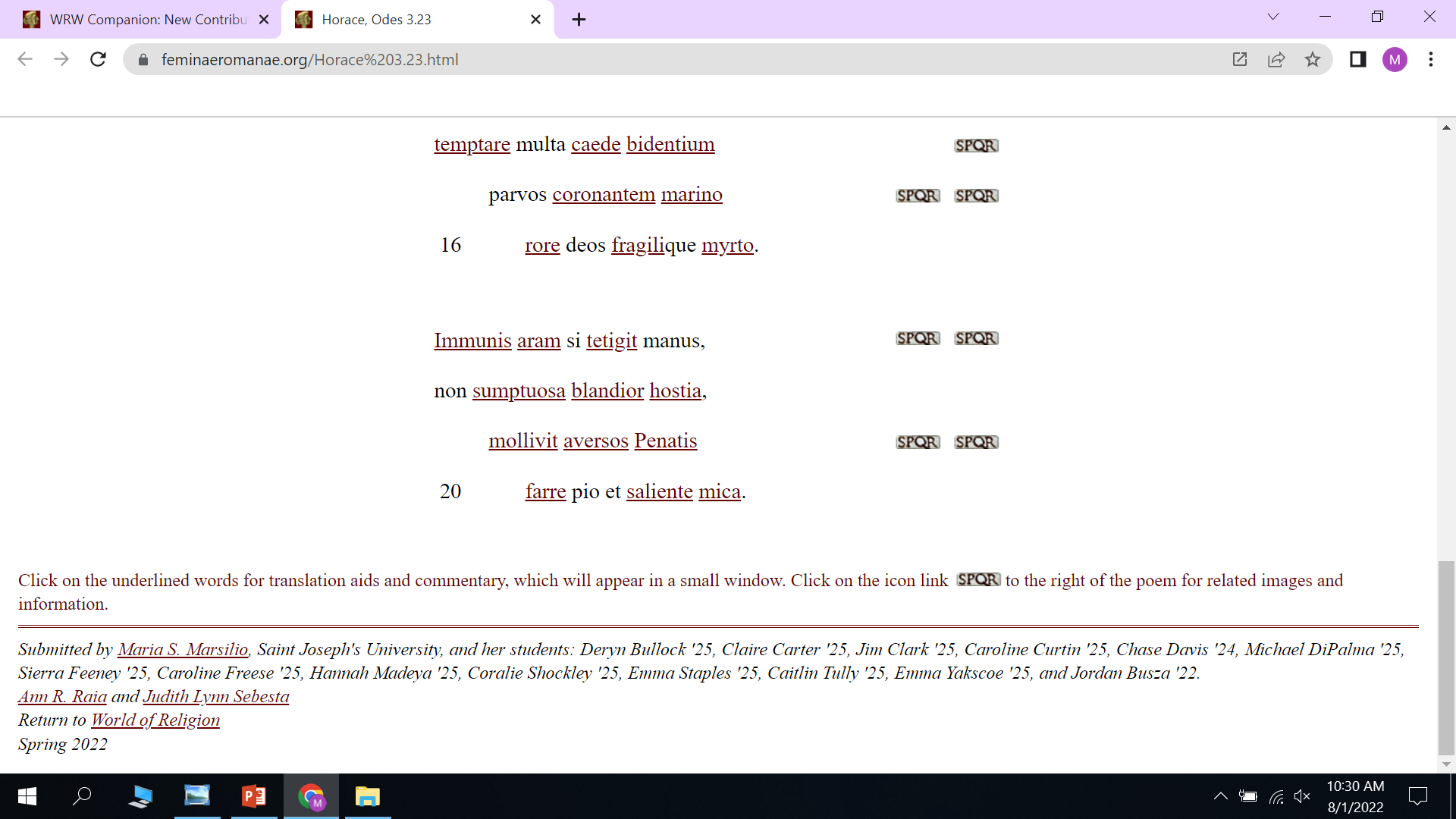